PROBLEM TILES
SOLUTION  TILES
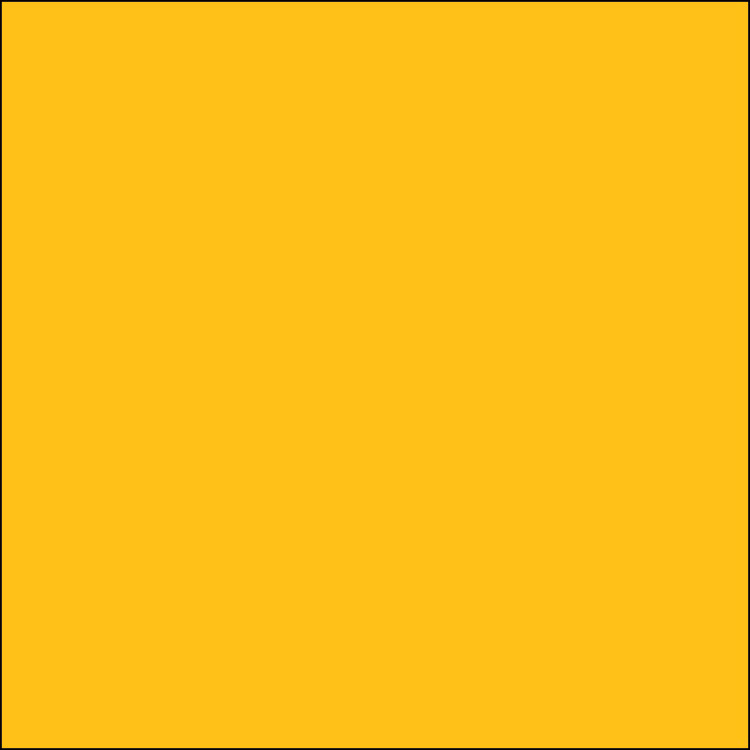 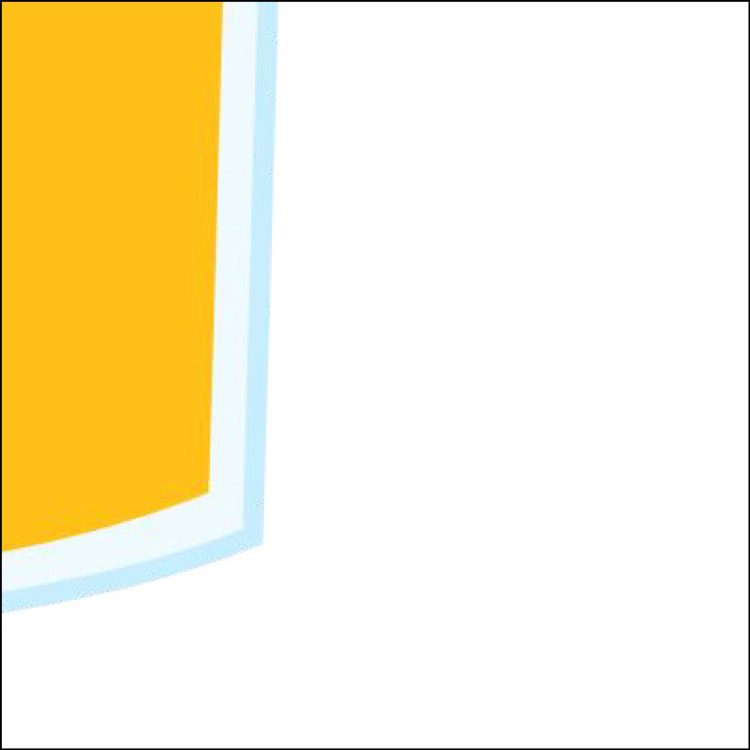 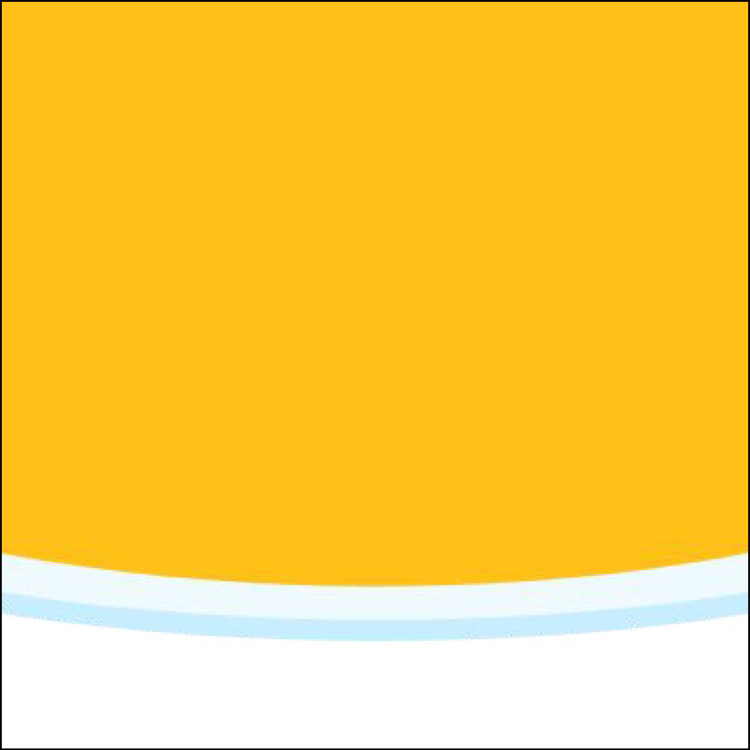 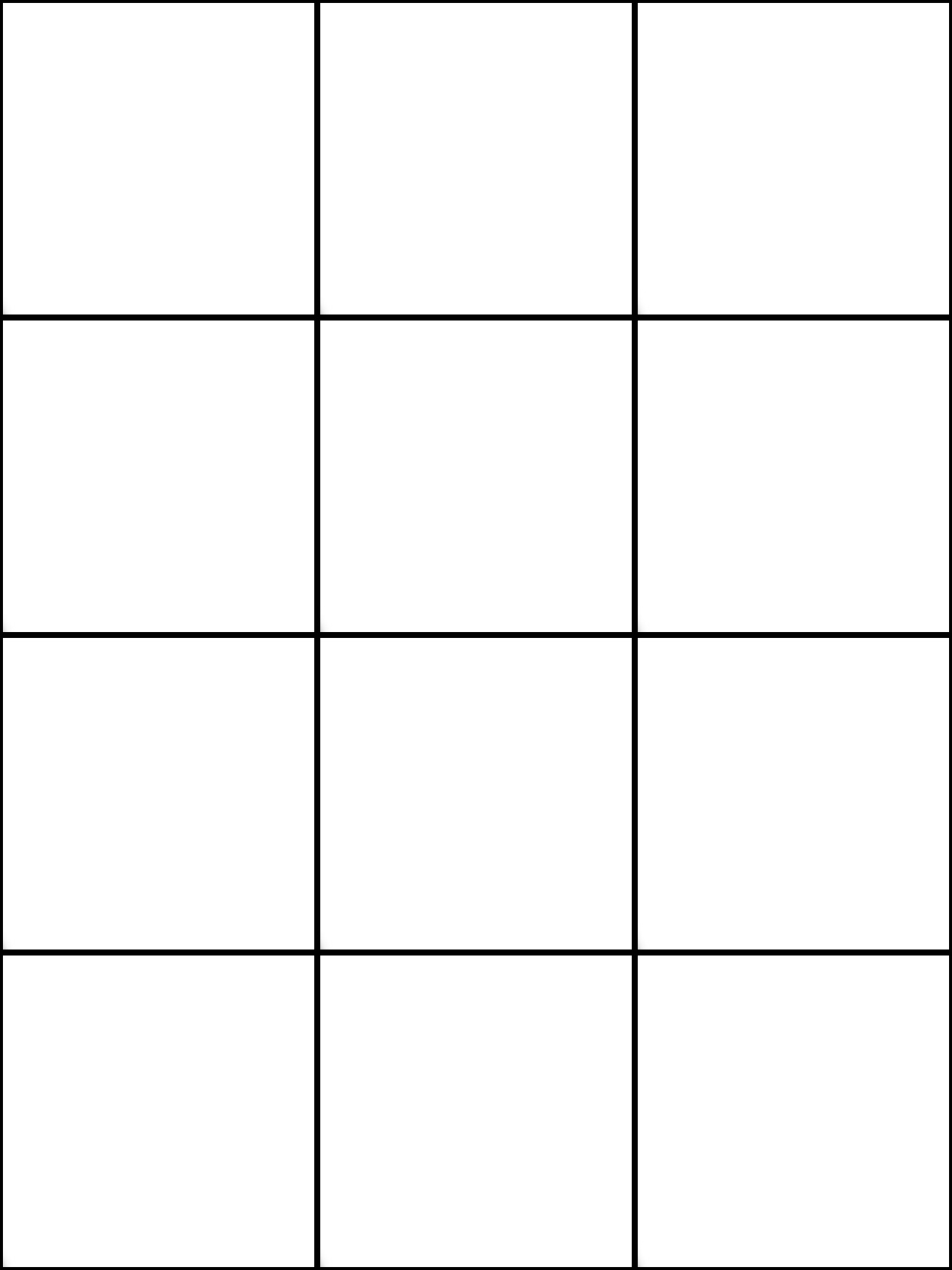 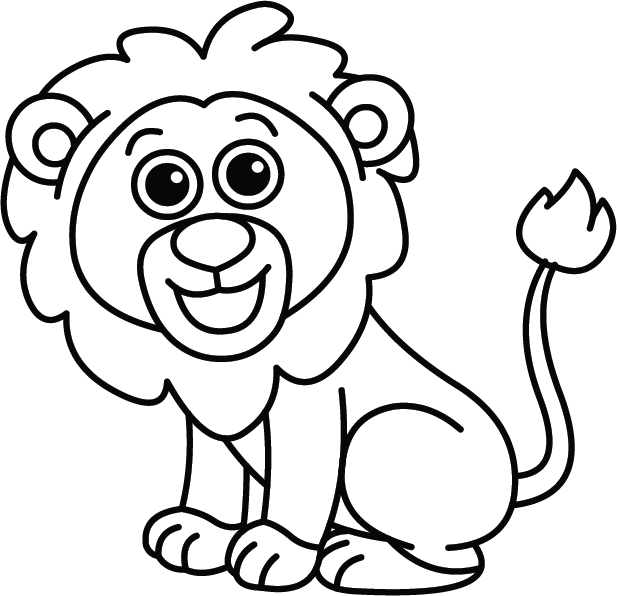 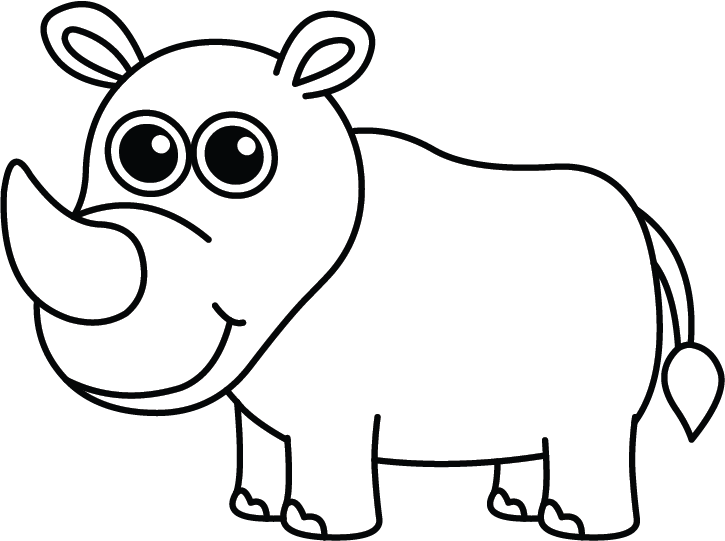 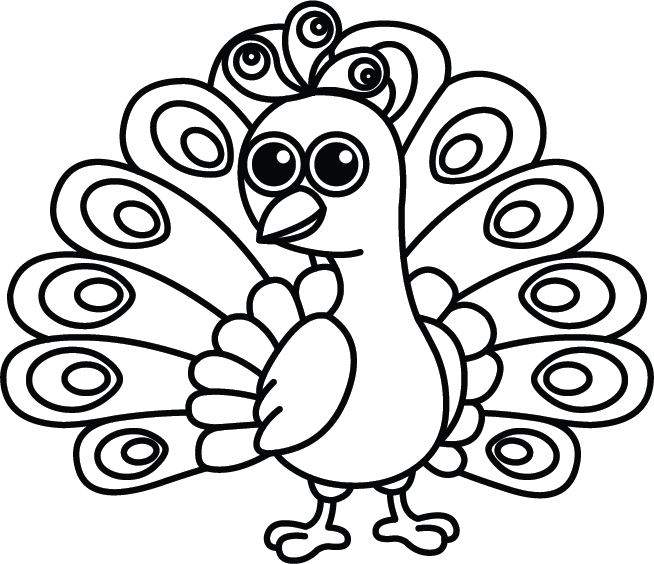 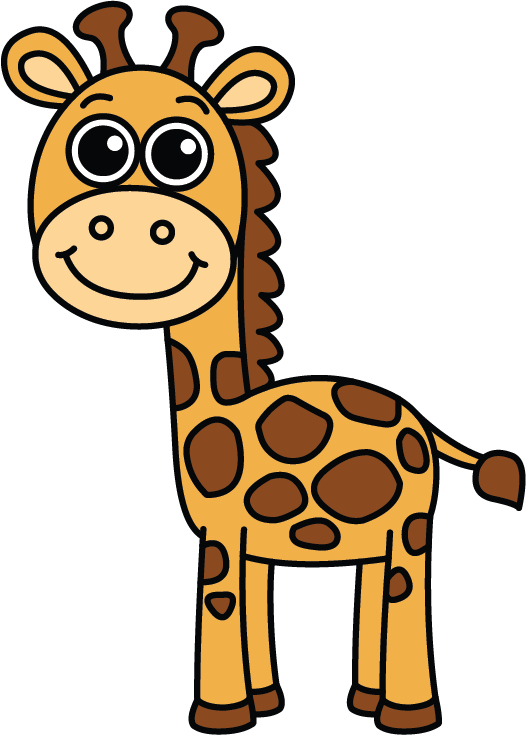 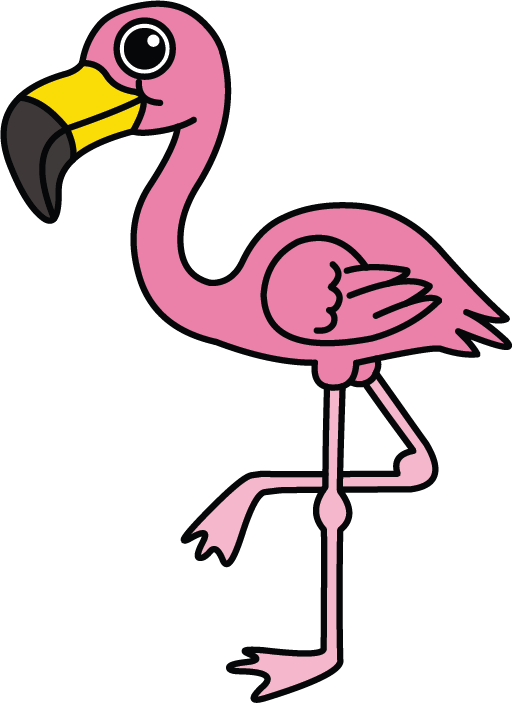 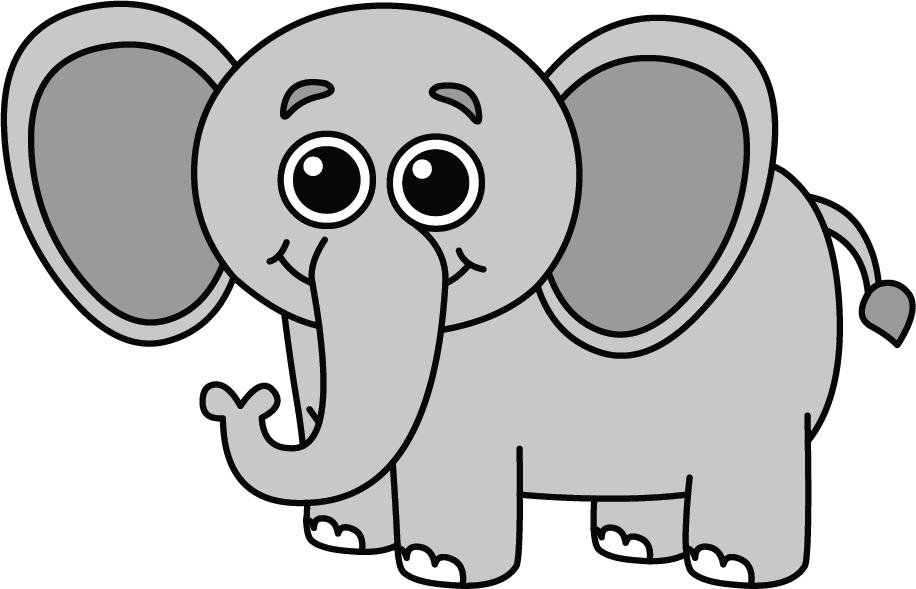 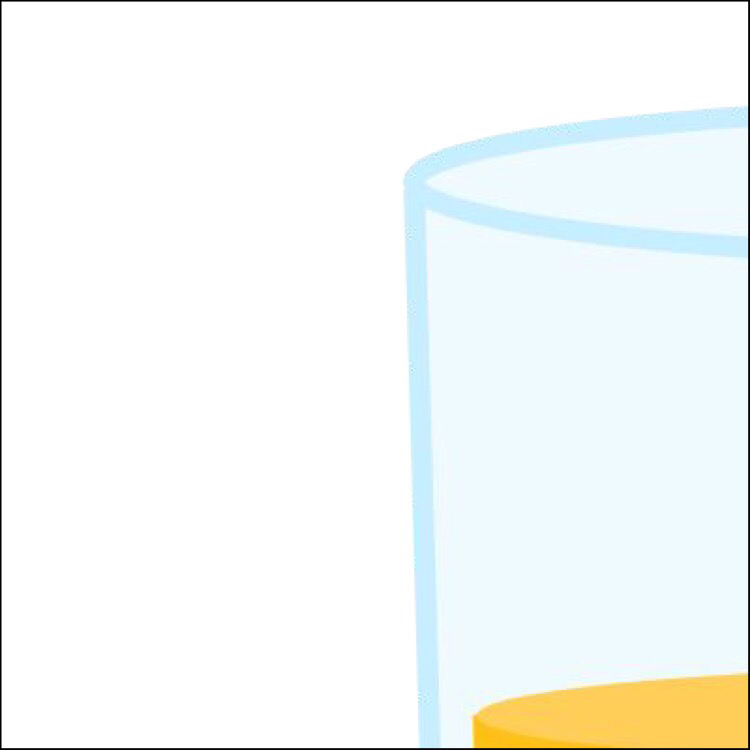 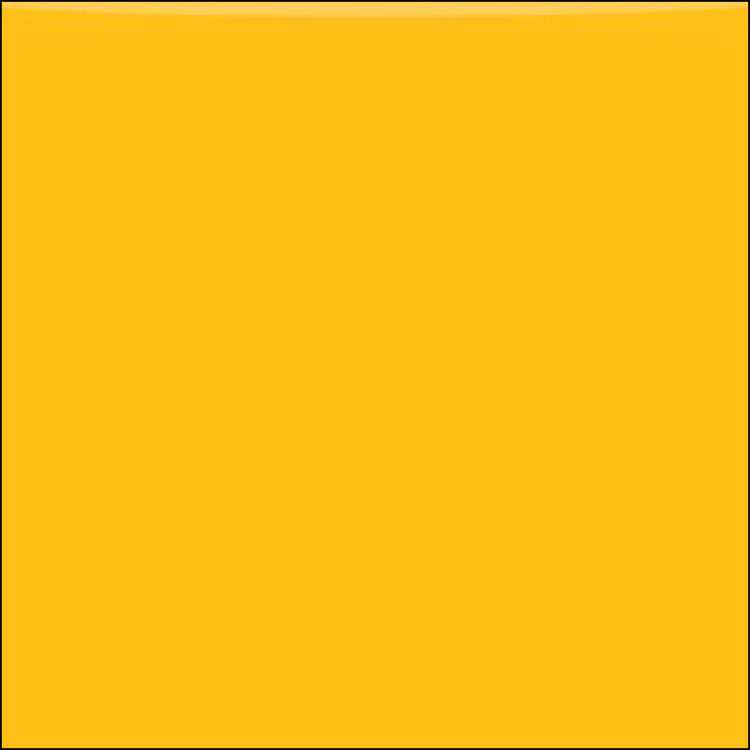 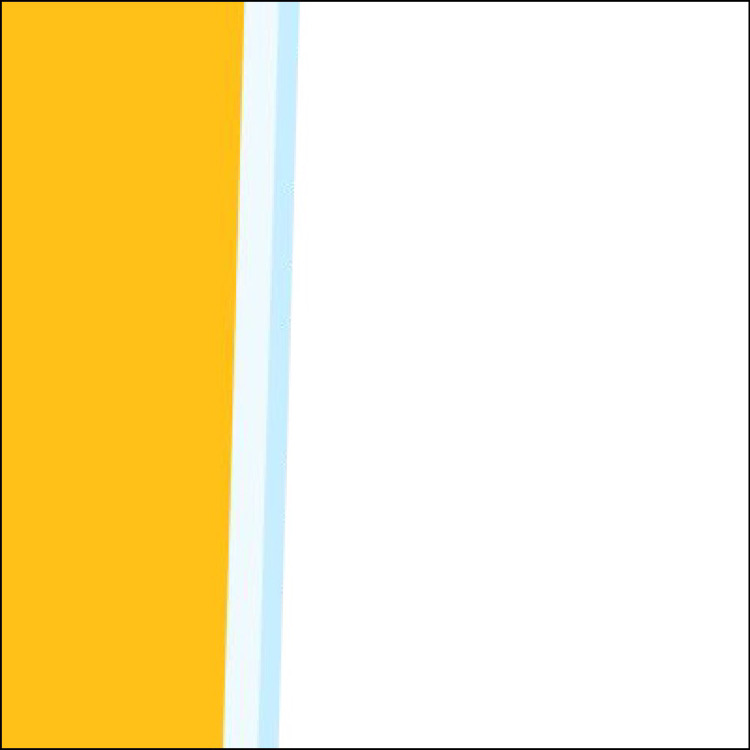 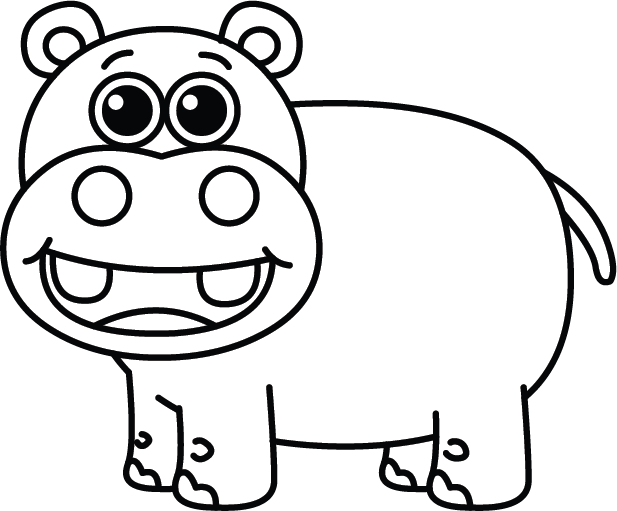 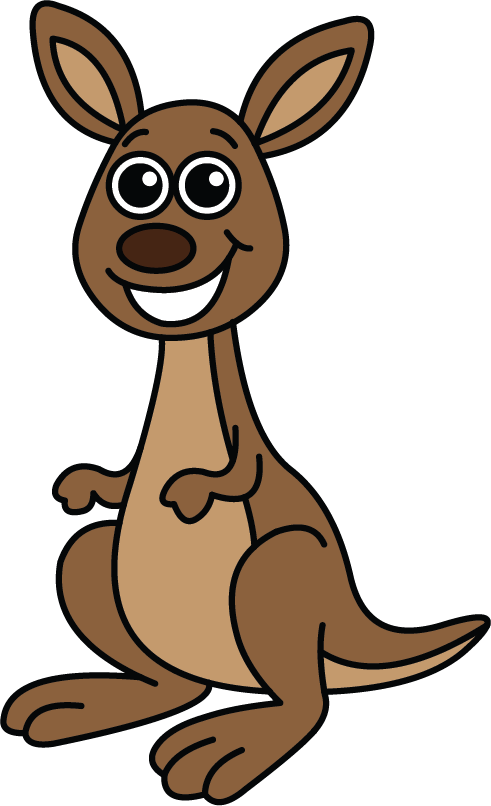 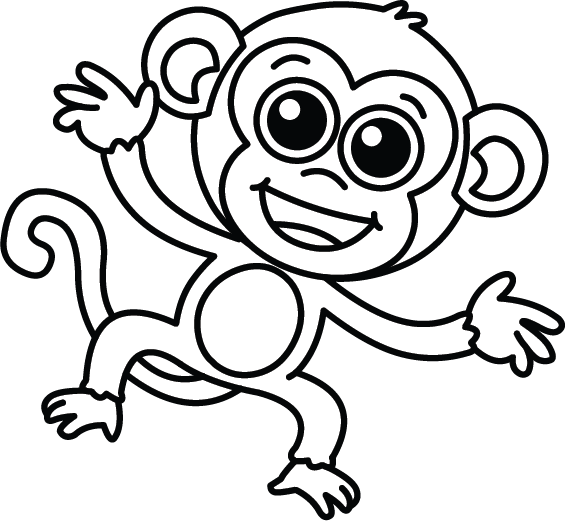 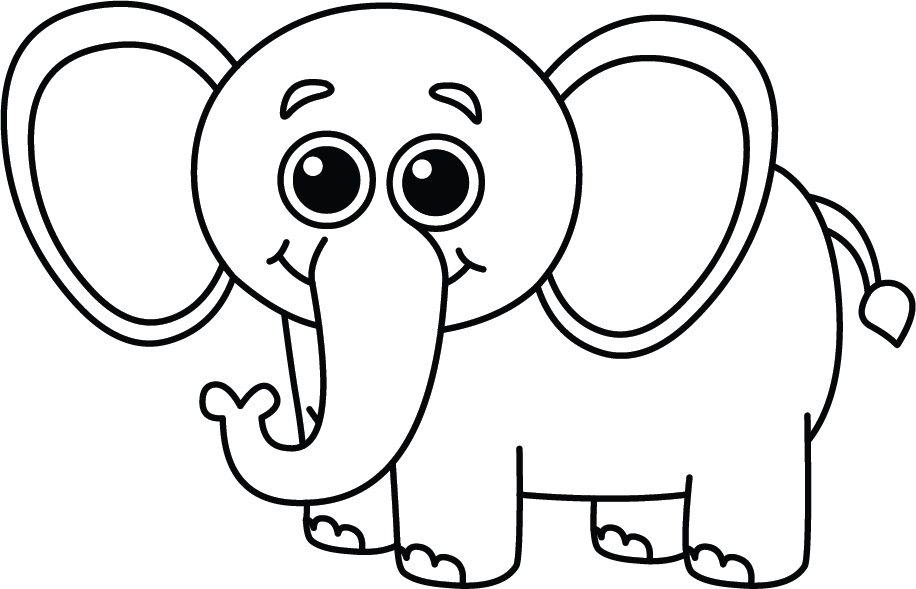 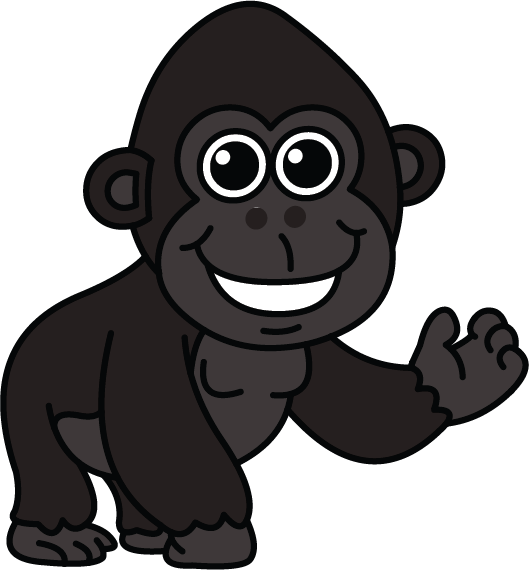 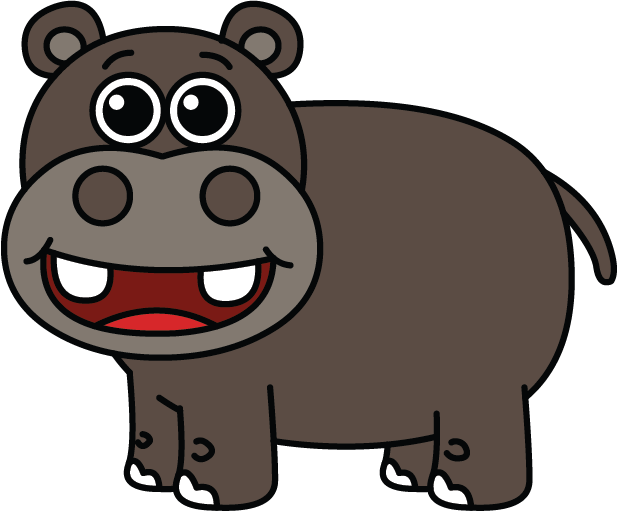 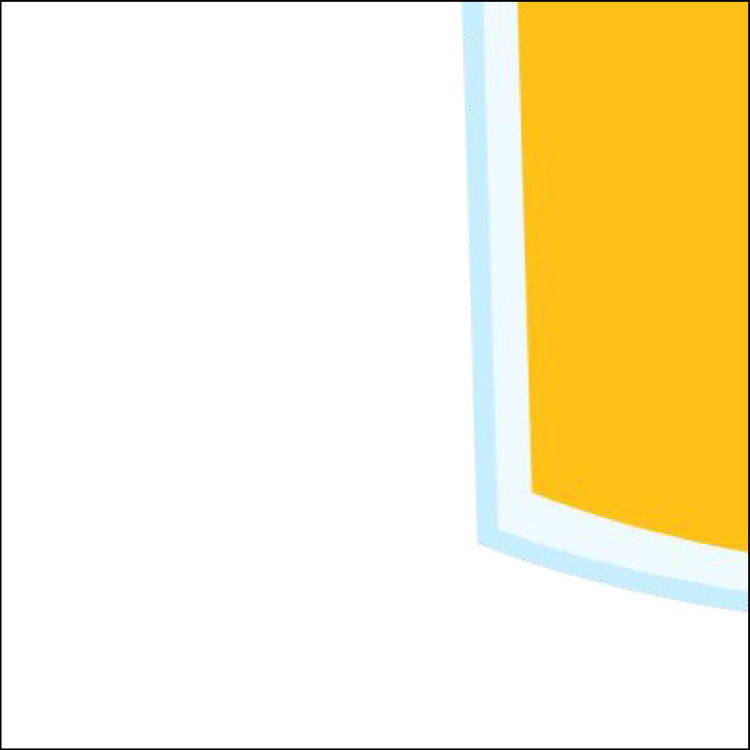 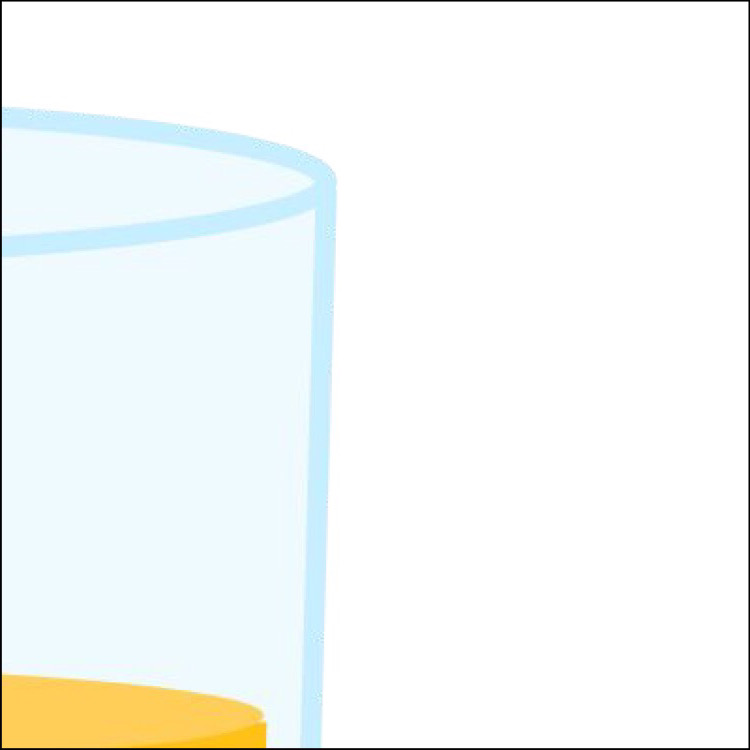 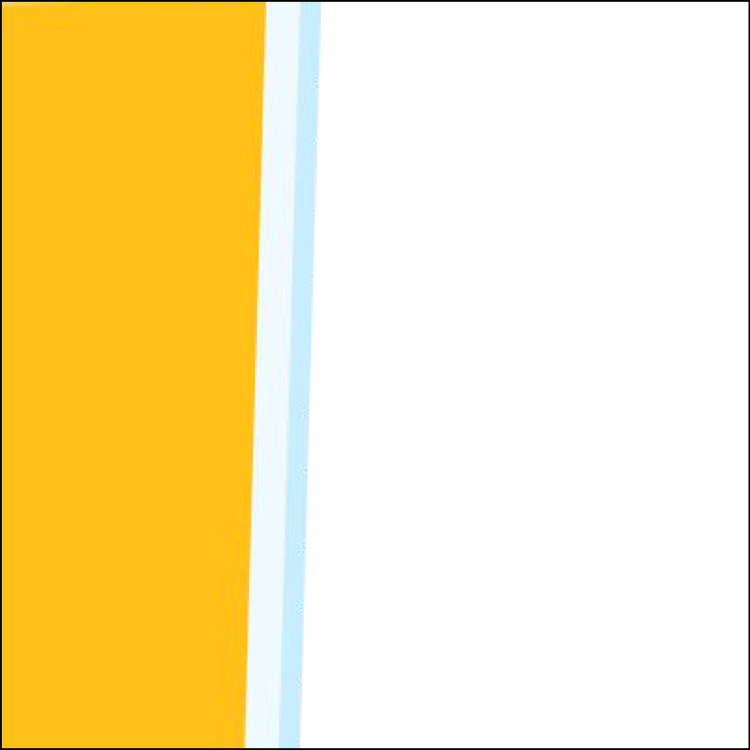 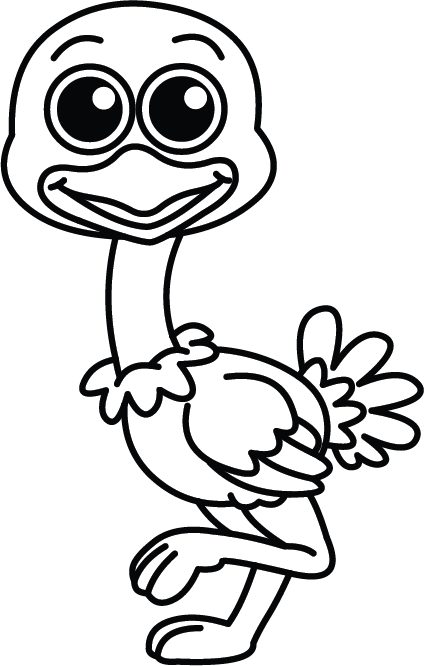 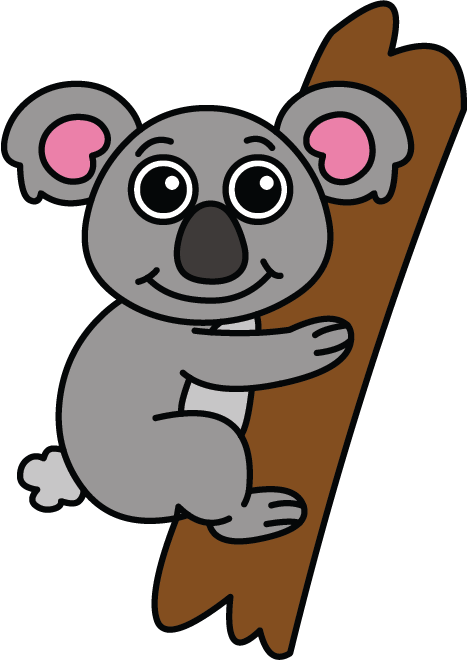 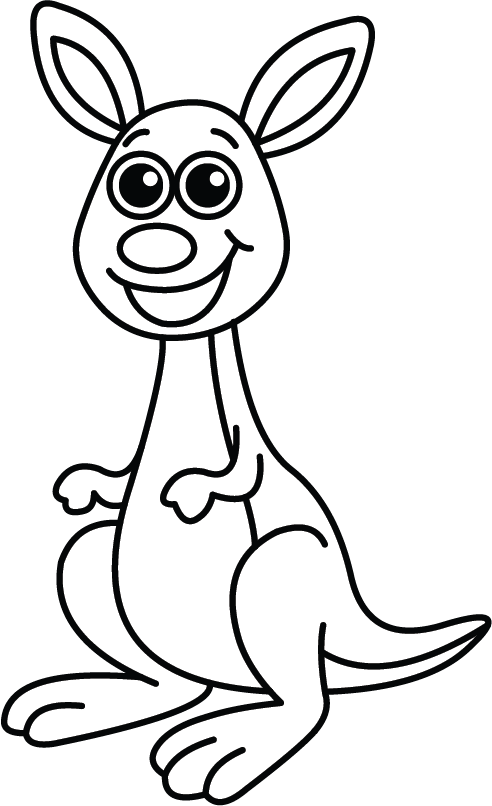 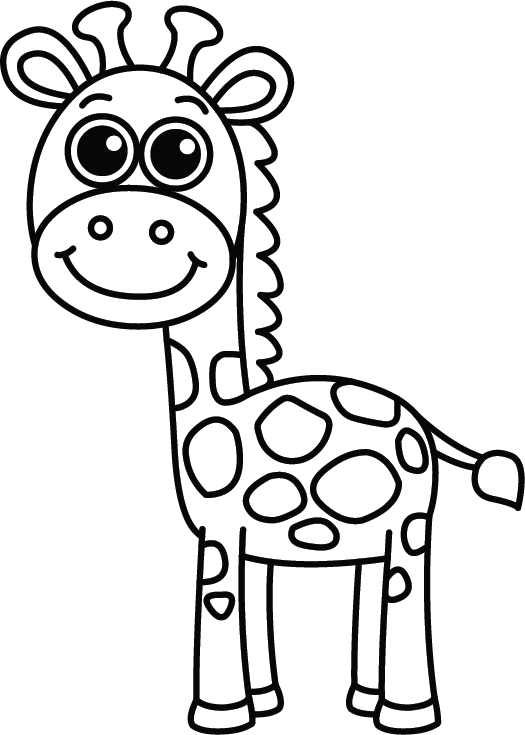 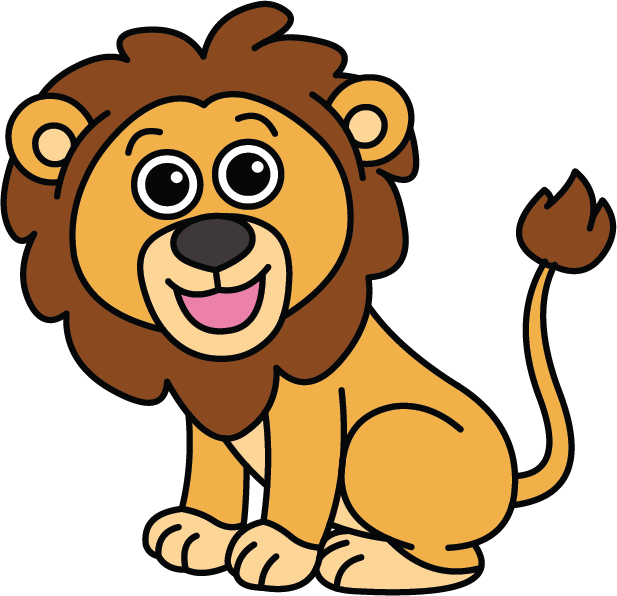 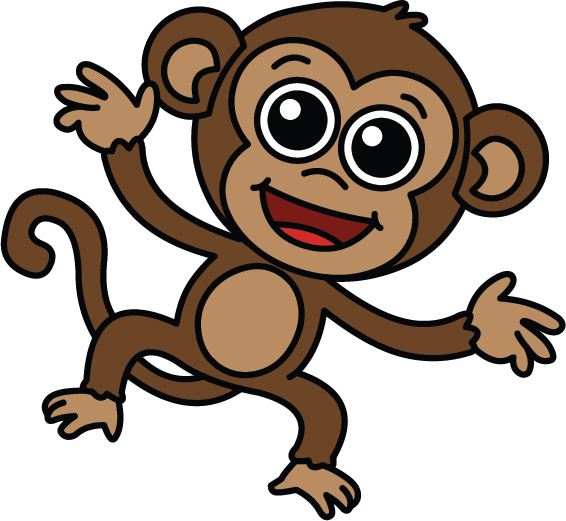 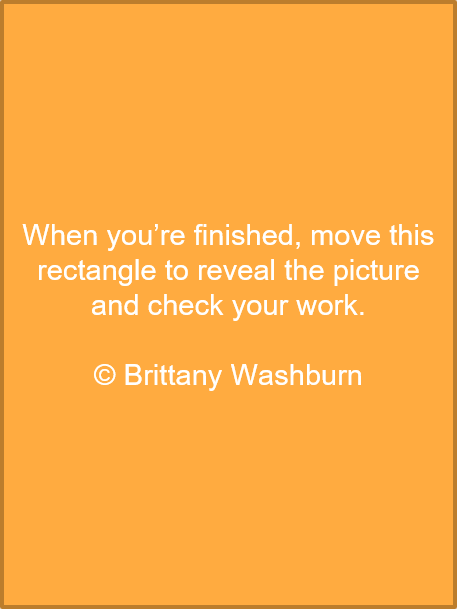 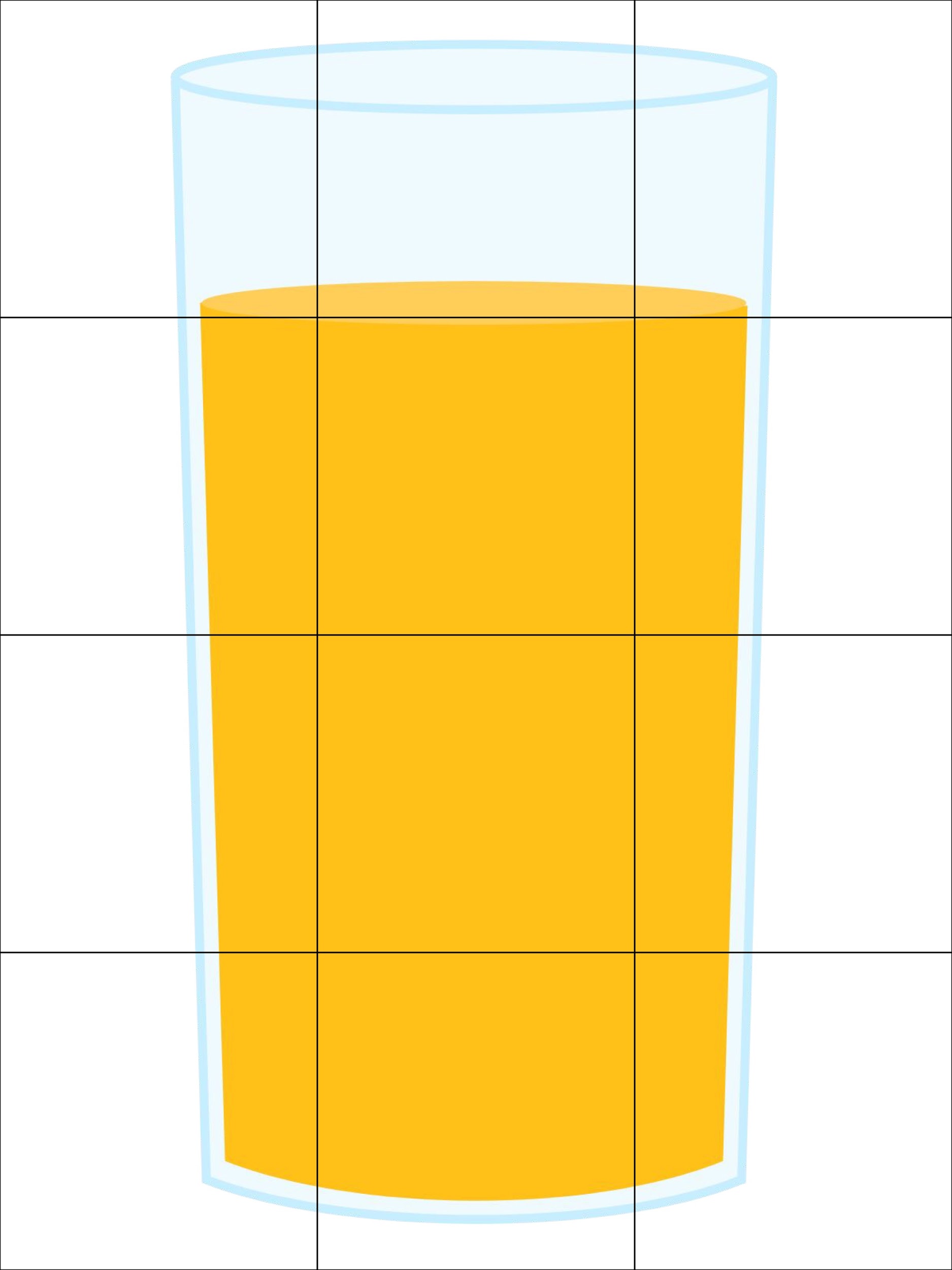 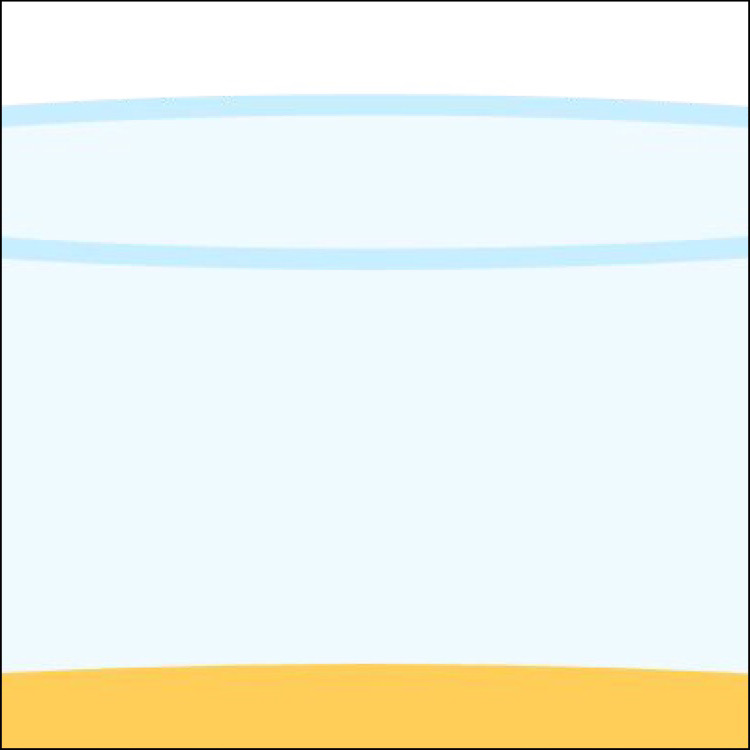 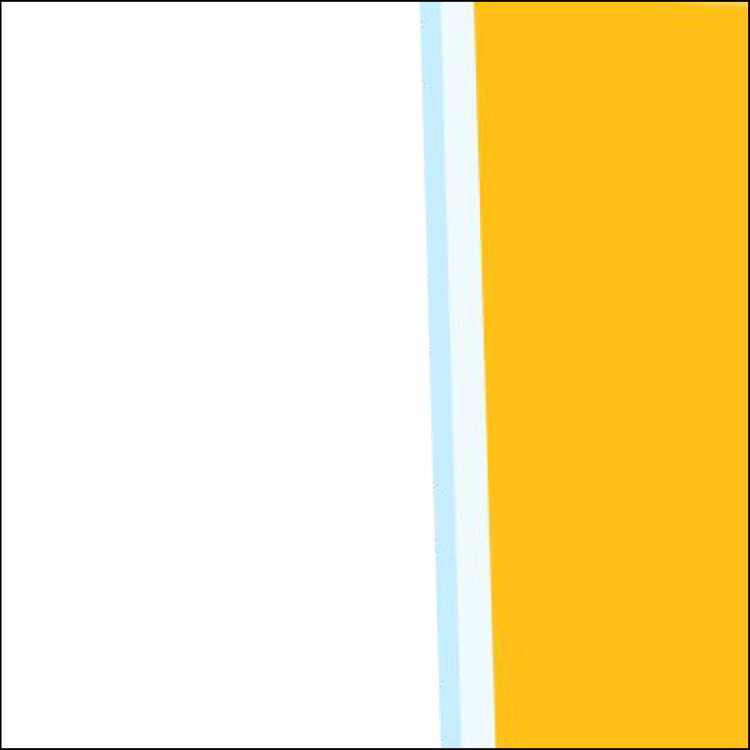 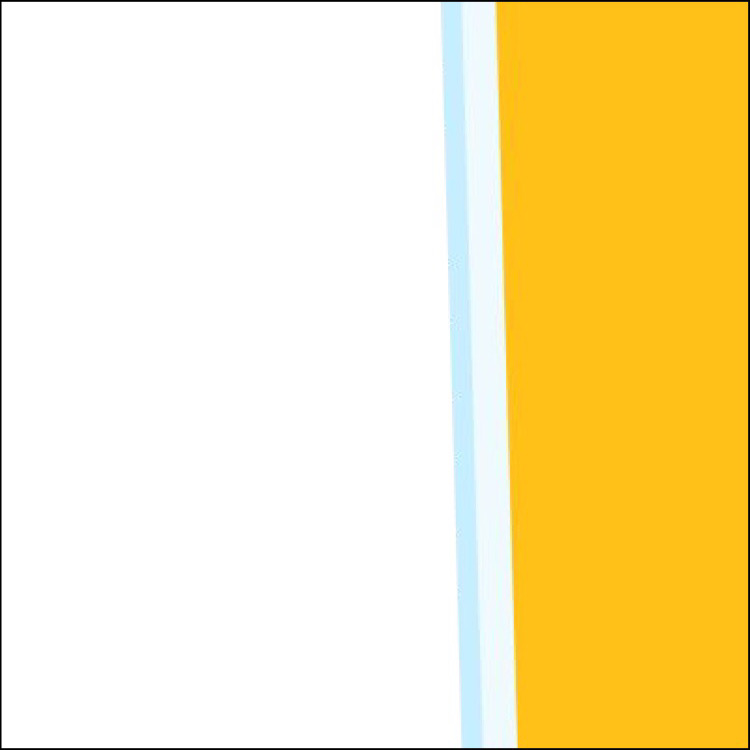 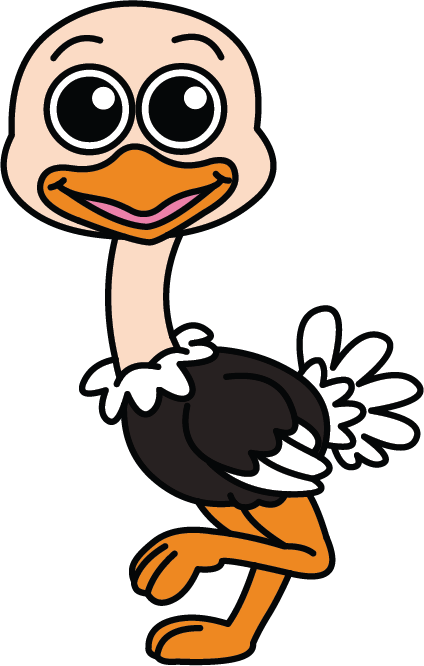 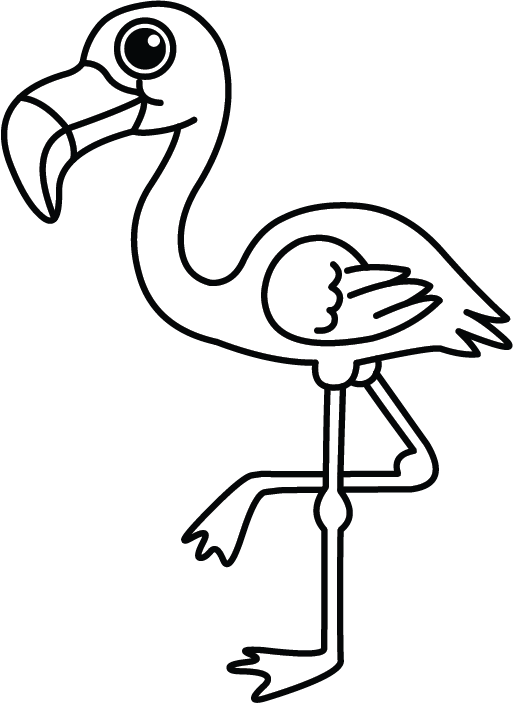 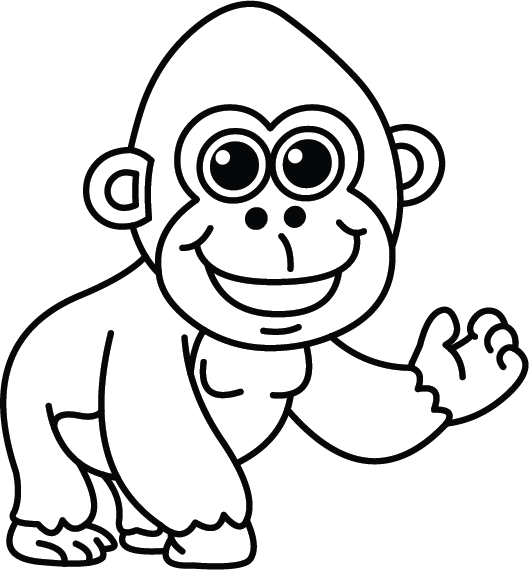 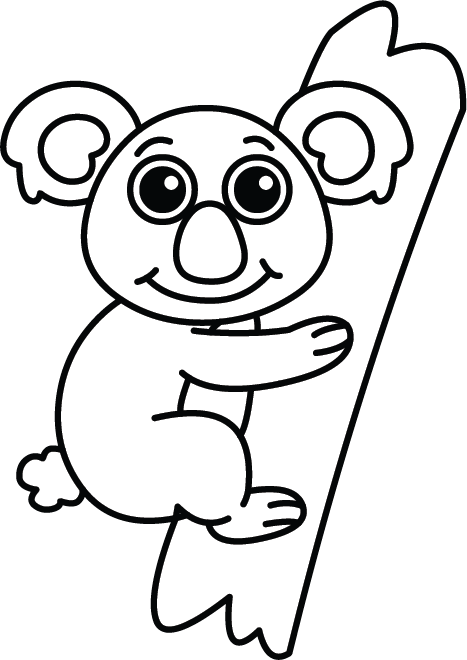 PICTURE KEY
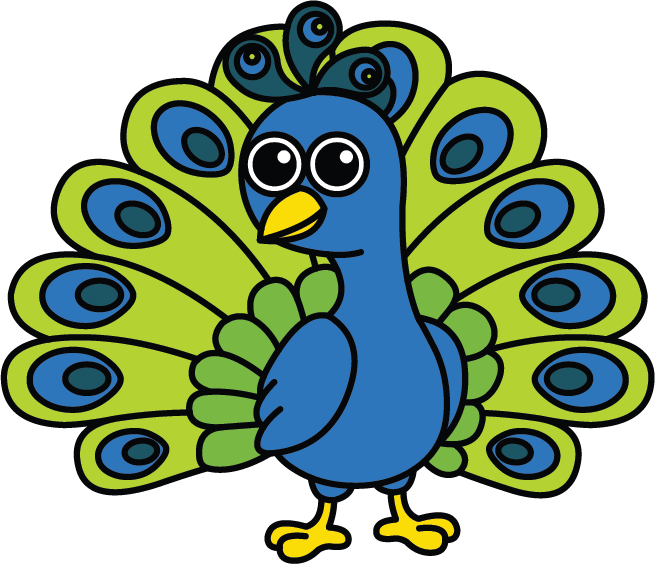 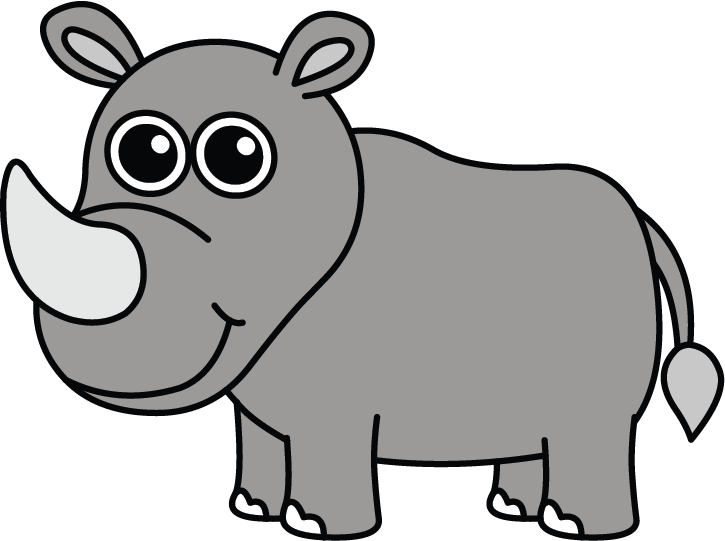